Bergen CaseGuidelines Discussion
Dr Anne Weaver
 London’s Air Ambulance
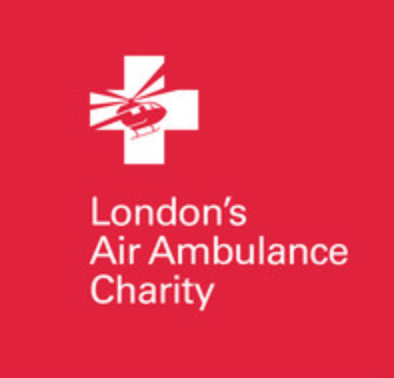 C-ABCDE
C – look at left arm – celox, manual direct pressure / bandage *** (GP or police to apply pressure)
Oxygen, OPA, 2 NPAs, all clothes cut, full top to toe exam (1ry & 2ry survey) whilst HEMS monitoring is applied & COMA, MILS (not moving), check pupils (? Code Black)
Peripheral IV access (R arm) & pre-transfusion sample
?Manual traction on open femur by policeman or other bystander (defer kendrick until later due to other fractures)
Update team on findings, physiology and make plan inc recognition of Code Red status
TXA 1g, Red cells & plasma via Qin Flow (pilot) – plan to give 250ml (half bag) pre RSI & reassess
Pelvic splint, Ortho scoop, Blizzard blanket, lines & monitor over right shoulder
Consider US guided Femoral arterial sheath esp if 2 doc team – no HEMS Zone 1 currently but potential 
Decision to RSI (1:1:1 or 1:1) ideally on trolley at kneeling height – agree kg & dose, brief team
Prepare to do bilat thoracostomies immed post RSI (hypotensive, low sats, MOI)
RSI kit dump, apnoeic oxygenation, checklist, bougie, tube, easi cap, check tube, thoracostomies (?lung up), ventilator (TV 7ml/kg, RR12, PEEP <5, no air mix), 100% O2, check pupils (?Hypertonic saline), loose collar, tube tie, head up, low normocapnia (4 kPa)
***Review left arm - ? Tie off vessel, complete amputation?, improve packing if not optimised earlier, bandage.
More RC&plasma?
Kendrick & benecast & compression dressing / bandages
Close blizzard – check all splints & thoracostomies
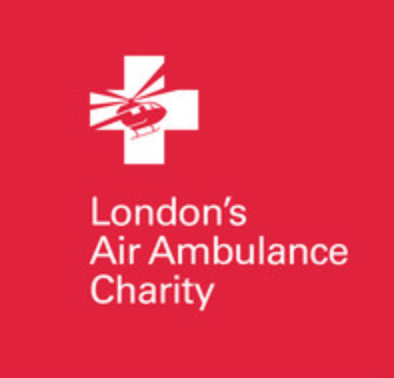 Pre take off & en route
Code Red +/- Code Black pre-alert to Major Trauma Centre
Load aircraft
Consider “what ifs” eg extubation, deterioration
1.2g Co-amoxiclav en route
RC&plasma ☺ (max 1950 ml available) – can get 2u PRBC to helipad
Paperwork
Handover including immediate needs at start
……and breathe ☺
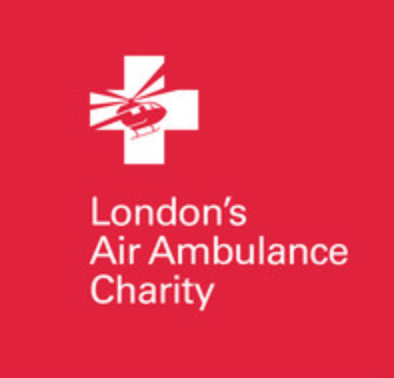